我是一滴水
水中的汙染物的影響到底有多廣
塑膠海洋
水中汙染物的終點通常會在哪裡？
當海洋成為藍色垃圾桶
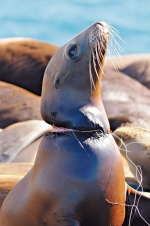 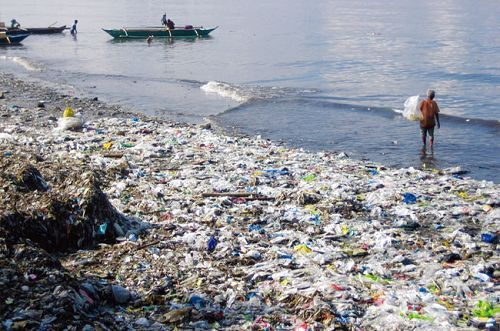 我們豈能置身事外
就讓張耕碩老師來把故事接下去